Муниципальное автономное образовательное учреждение детский сад 
№ 106 г. Тюмени
«Подари улыбку другу!»
Воспитатель: Полукеева О.В.
Есть люди, которые особенно нуждаются в теплоте, заботе, доброте – это инвалиды. Инвалиды - это люди, которые по состоянию своего здоровья не могут самостоятельно передвигаться, не видят или не слышат, не могут сами позаботиться о себе.
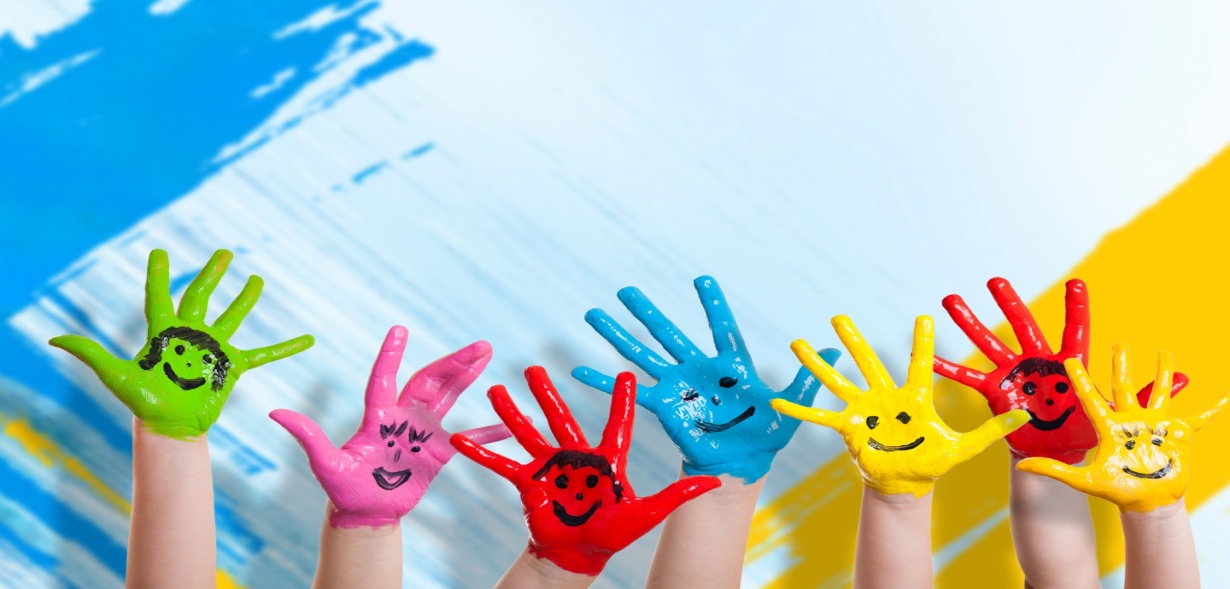 Генвик Люшин
«На  планете  все  мы - люди.                Так  давайте  с  вами  будем                Относиться  чуть  добрее                К  тем, кто  в  чем-то  нас  слабее».                «…Инвалиды - те  же  люди,                Только  искренней  они,                Помоги, ведь  не  убудет,                Посвяти  им, хоть, стихи!»                «Судьба  распоряжается  иначе,                Не  так  как  мы  порой  того  хотим,                Быть  инвалидом - это  просто  значит,                Что  в  жизни  стало  всё  чуть - чуть  другим.                Нельзя  на  своей  боли  замыкаться,                Бороться  нужно  и  идти  вперед,                Побед  необходимо  добиваться.                А  боль, в  душе  поверьте, отойдет.                Пусть  рядом  будут  люди  дорогие,                Пусть  окружает  вас  всегда  тепло.                Пусть  за  руку  ведут  родные,                И  станет  в  темной  комнате  светло!»
Детям с ограниченными возможностями здоровья иногда очень трудно адаптироваться в социуме, и наша задача – помочь таким ребятам. У нас вместе воспитываются дети разных групп здоровья, и мы делаем все возможное, чтобы детский сад стал добрым, теплым, светлым домом для всех детей, живущих в нем.
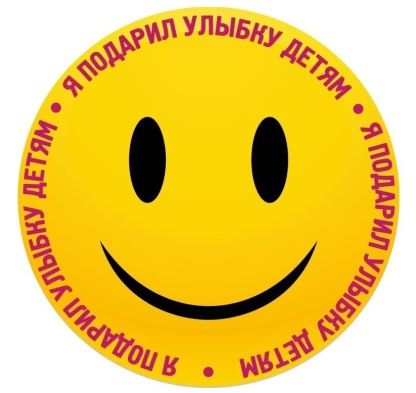 Что мы можем сделать, чтобы мир стал лучше? Главное, необходимо помнить: инвалидом, к сожалению, может стать каждый! Инвалид – такой же человек, как и все, только жить ему гораздо труднее, чем человеку здоровому
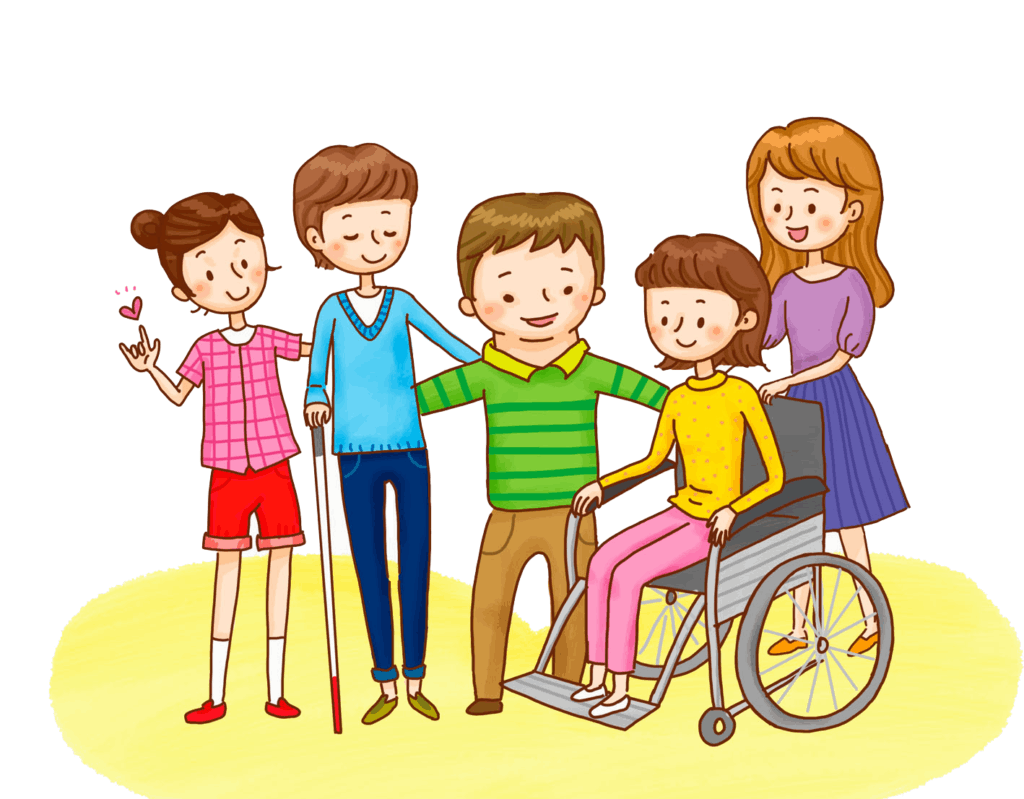 Подари улыбку другу!